Where Are You?
Please enter your location in the chat window
(lower left of screen)
What program do you work with:
TAATRATAA/TRAWIOAESUIOther
1
Trade Adjustment Assistance for Workers:Reversion 2021
Group Eligibility
TEGL 24-20
June 2021
Today’s Moderator
Tim Theberge
Lead Program Analyst
OTAA / ETA
3
Today’s Speakers
Jessica Webster
Program Analyst / Technical Expert/Certifying Officer
OTAA / ETA
Jacquelyn Mendelsohn
Program Analyst /Technical Expert/Certifying Officer
OTAA / ETA
4
Today’s Speakers
Amy Chen
Certifying Officer
OTAA / ETA
5
Learning Objectives
Petition Quick Review
Investigations-What’s New?
Limited Pathways to Certification
Alternative Trade Adjustment Assistance (ATAA)
6
6
Petition Quick Review
7
Who Can File?
State Agency – One-Stop Partner – Rapid Response
Union
Employer (Firm)
Group of 2 Workers
Or a “duly authorized representative”
8
How to File
Online: www.dol.gov/agencies/eta/tradeact 
Via email: taa.petition@dol.gov 
Via fax: (202) 693-3986
Via mail: 
	U.S. Department of Labor,	Office of Trade Adjustment Assistance	200 Constitution Ave NW	Room N-5428	Washington, DC 20210
9
Elements of Quality Petitions
Location of the impacted group of workers clearly identified 
Appropriate subdivision clearly identified
Type of work is clear
Alleged trade impact is clear 
Company contact info, especially email address, is included
Petition must be valid for investigation to begin – 20 CFR 618.205(b)
10
Any Questions?
Please add questions to the chat.
11
Certification Criteria
Reversion 2021
12
How Certification Criteria is Different Under Reversion 2021
Shifts of production to certain foreign countries unless there are actual or likely increased imports
No path to certification for service sector workers
International Trade Commission (ITC) is no longer a path to certification
No path to certification of increased imports of finished articles containing components
Downstream Producer impacts from Canada and Mexico
Alternative Trade Adjustment Assistance (ATAA) is specific to Reversion 2021
13
Certification Criteria Reversion 2021
Primary Path
Shift in production to free trade agreement or beneficiary foreign countries
Shift in production to non-free trade agreement or beneficiary countries followed by actual or likely increased imports
Increased imports
Secondary Path
Upstream Supplier
Downstream Producer
14
Shift in Production
Criterion 1: 
Significant number/proportion of workers totally or partially separated or threatened with total or partial separation
Criterion 2: 
There has been a shift of production by workers’ firm of like or directly competitive articles to certain foreign countries and contribute importantly OR if not shifting to certain foreign countries, an actual or likely increase in imports is required
15
15
Shift in Production
Nations with Free Trade Agreements with the United States Sec. 222(a)(2)(B)(ii) (I)
Australia, Bahrain, Canada, Chile, Colombia, Costa Rica, Dominican Republic, El Salvador, Guatemala, Honduras, Israel, Jordan, South Korea, Mexico, Morocco, Nicaragua, Oman, Panama, Peru, Singapore. 
https://ustr.gov/trade-agreements/free-trade-agreements 
Andean Trade Preference Act Sec. 222(a)(2)(B)(ii)(II)
Currently expired.
https://help.cbp.gov/s/article/Article-325?language=en_US
16
Shift in Production
African Growth and Opportunity ActSec. 222(a)(2)(B)(ii)(II)
Angola, Benin, Botswana, Burkina Faso, Cabo Verde, Central African Republic, Chad, Comoros, Democratic Republic of the Congo, Republic of Congo, Côte d’Ivoire, Djibouti, Eswatini (Swaziland), Ethiopia, Gabon, The Gambia, Ghana, Guinea, Guinea-Bissau, Kenya, Lesotho, Liberia, Madagascar, Malawi, Mali, Mauritius, Mozambique, Namibia, Niger, Nigeria, Rwanda, São Tomé and Príncipe, Senegal, Sierra Leone, South Africa, Tanzania, Togo, Uganda, Zambia
https://ustr.gov/issue-areas/preference-programs/african-growth-and-opportunity-act-agoa/list-eligible-countries 
Caribbean Basin Economic Recovery Act Sec. 222(a)(2)(B)(ii)(II)
Antigua and Barbuda, Aruba, The Bahamas, Barbados, Belize, Curacao, Dominica, Grenada, Guyana, Haiti, Jamaica, Saint Lucia, Saint Vincent and the Grenadines, Trinidad and Tobago, Montserrat, St. Kitts and Nevis, British Virgin Islands
https://ustr.gov/issue-areas/trade-development/preference-programs/caribbean-basin-initiative-cbi
17
Increased Imports
Criterion 1: 
Significant number/proportion of workers totally or partially separated or threatened with total or partial separation
Criterion 2: 
Sales or production have decreased;
Imports of like or directly competitive articles have increased; and 
The increase in imports contributed importantly to the worker group separations and sales/production declines
18
18
Any Questions?
Please provide questions in the chat.
19
Upstream Supplier
Criterion 1: 
Significant number/proportion of workers totally or partially separated or threatened with total or partial separation
Criterion 2: 
The workers’ firm is a Supplier to a firm that employed a group of workers who received a certification of eligibility under Section 222(a) of the Act, and such supply is related to the actual finished article that was the basis for such certification.
The Trade certified firm consisted of 20 percent of the workers’ firm total sales or contributed importantly
20
20
Upstream Supplier
‘Supplier' means a firm that produces and supplies directly to another firm (or subdivision)component parts for articles that were the basis for a certification of eligibility under subsection (a) of a group of workers employed by such other firm."
21
21
Any Questions?
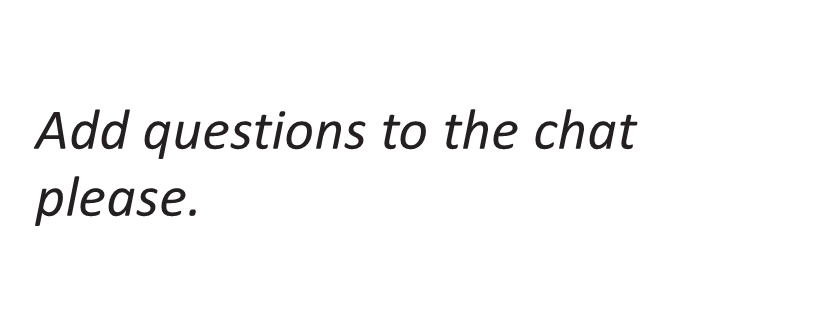 22
Downstream Producer
Criterion 1: 
Significant number/proportion of workers totally or partially separated or threatened with total or partial separation
Criterion 2: 
The workers’ firm is a Downstream Producer to a firm that employed a group of workers who received a certification of eligibility under Section 222(a) of the Act, based on an increase in imports from, or a shift in production to, Canada or Mexico, and such supply is related to the actual finished article that was the basis for such certification and the loss of business contributed importantly.
23
23
Downstream Producer
Downstream producer- means a firm that performs additional, value-added production processes for a firm or subdivision, including a firm that performs final assembly or finishing, directly for another firm (or subdivision), for articles that were the basis for a certification of eligibility under subsection (a) of a group of workers employed by such other firm, if the certification of eligibility under subsection (a) is based on an increase in imports from, or a shift in production to, Canada or Mexico.
24
24
Any Questions?
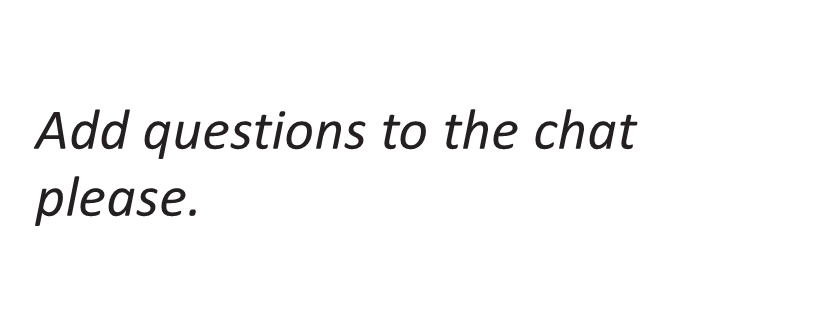 25
Alternative Trade Adjustment Assistance (ATAA)
Requirements for ATAA are as follows:
Whether a significant number of workers in the workers' firm are 50 years of age or older;
Whether the workers in the workers' firm possess skills that are not easily transferable; and
The competitive conditions within the workers' industry (i.e., conditions within the industry are adverse).
26
26
Any Questions?
Please add your questions to the chat.
27
TAA Program Worker Group Eligibility Matrix
28
Wrapping Up
29
Today we covered:
Petition Quick Review
Investigations: What’s New? 
Paths to Certification are Limited
Alternative Trade Adjustment Assistance (ATAA)
30
Resources
TAA Community
Workforce GPS TAA Program Community
taa.workforcegps.org 
TAA Program Website
Official website of the TAA Program
www.dol.gov/agencies/eta/tradeact
TEGL 24-20
Reversion 2021 Operating Instructions
https://wdr.doleta.gov/directives/corr_doc.cfm?DOCN=6175
31
Save the Date: Webinars
Benefits and Services under Reversion 2021
Tuesday, June 15, 2021 – 2 p.m. Eastern
32
Save the Date: Regional Roundtables
Region 3
Thursday, June 10, 2021
Region 4
Monday, June 14, 2021
Region 5
Wednesday, June 16, 2021
Region 6
Thursday, June 17, 2021
33
Any Questions?
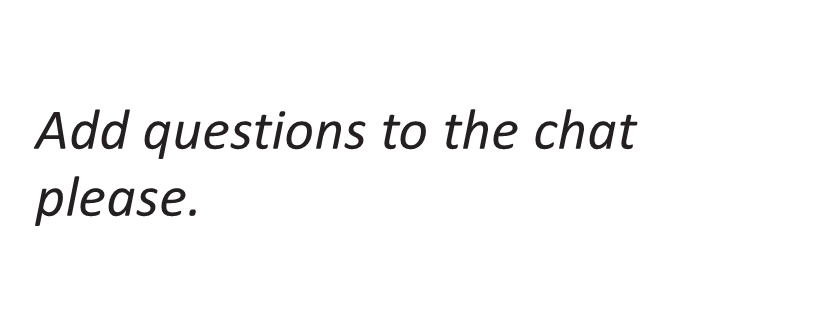 34
Thank You!